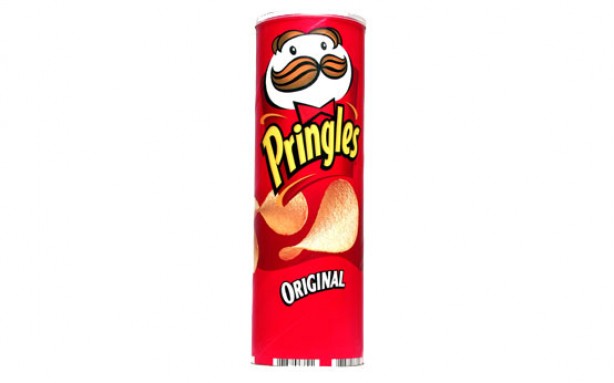 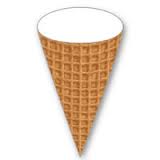 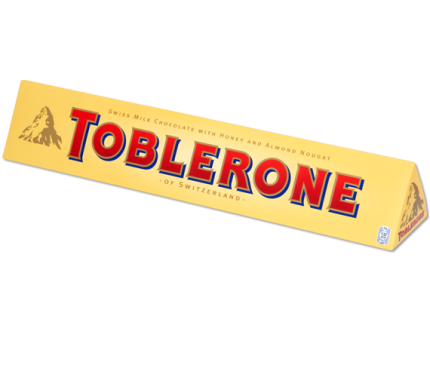 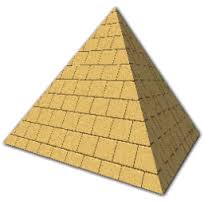 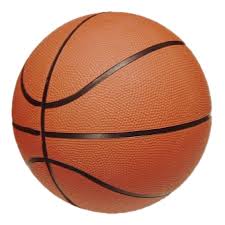 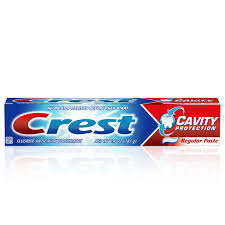 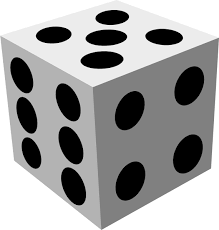 3D Shape
+
Addition
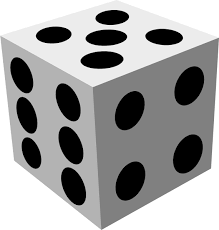 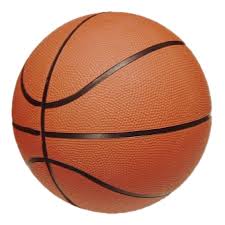 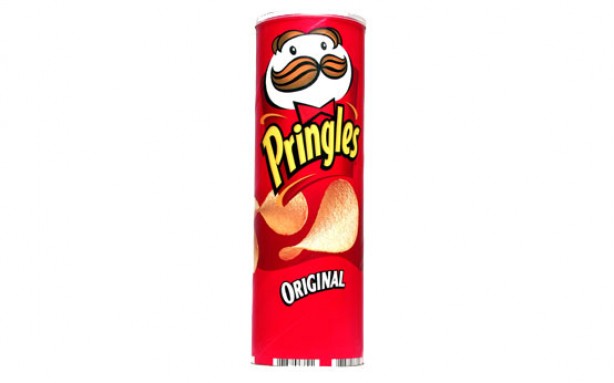 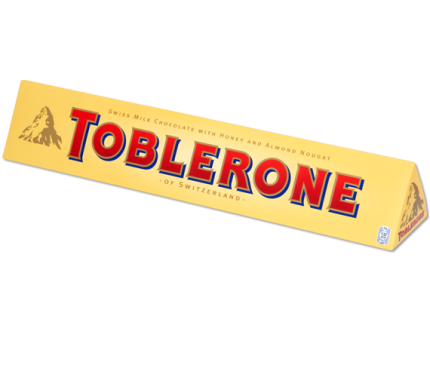 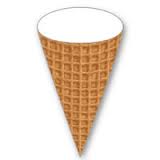 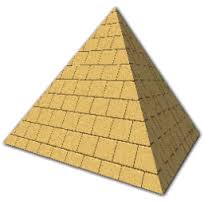 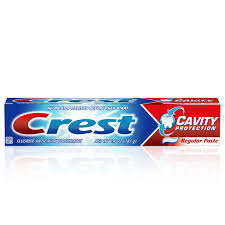 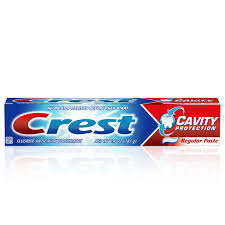 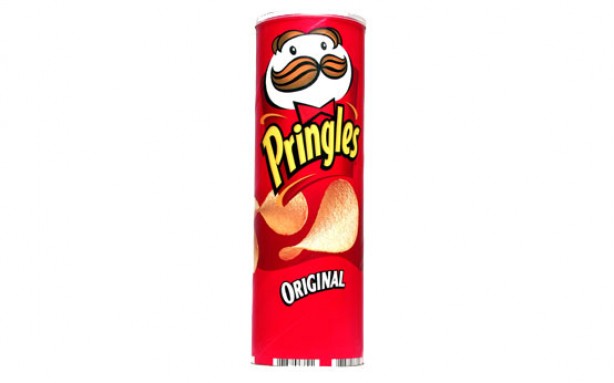 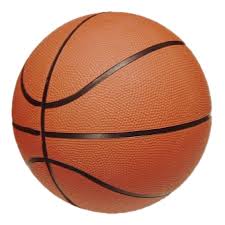 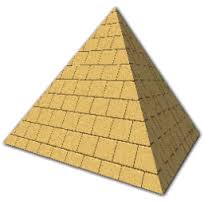 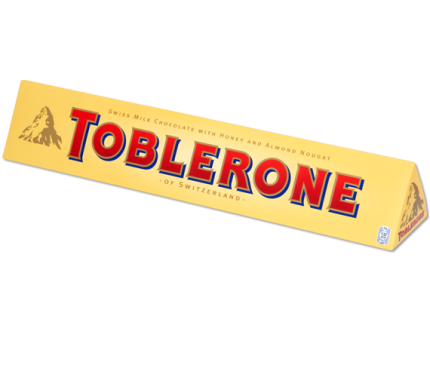 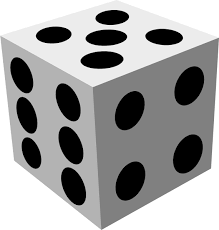 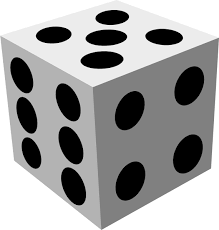 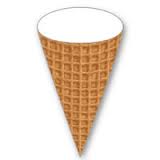 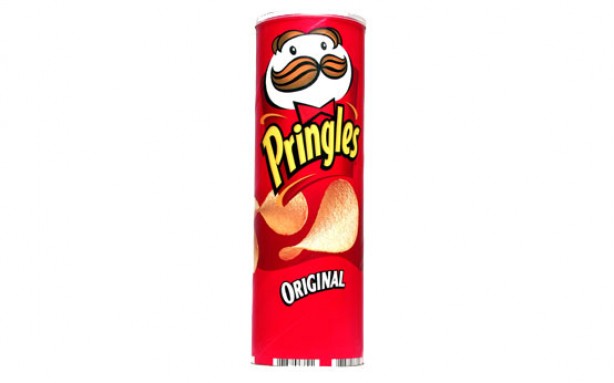 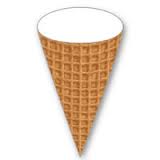 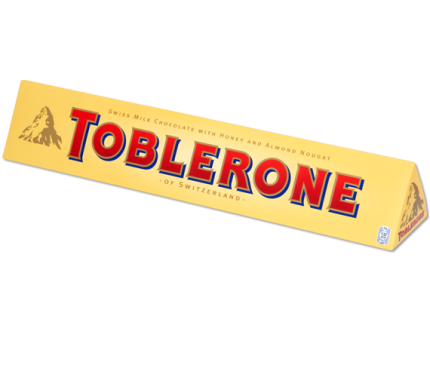 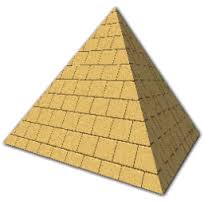 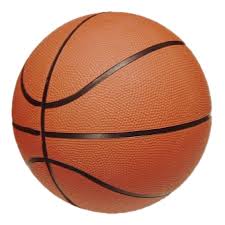 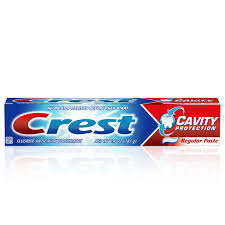 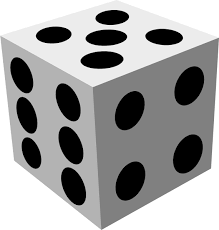 LS – To identify properties of 3D Shape.


To solve addition calculations involving the properties of 3D shape.
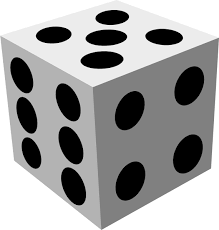 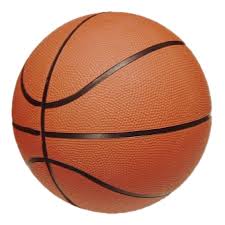 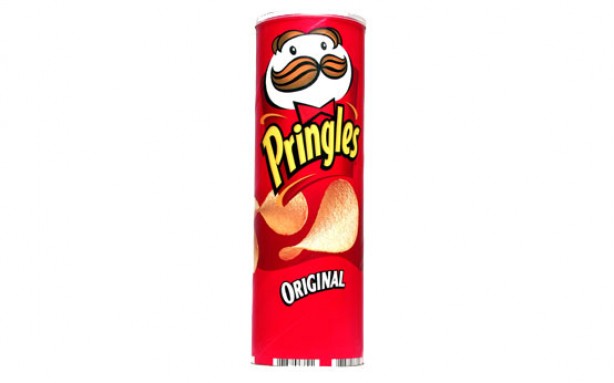 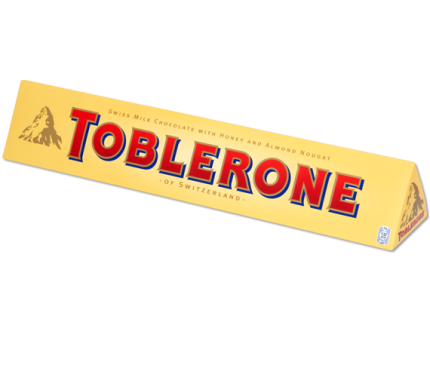 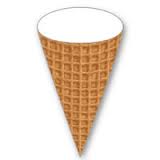 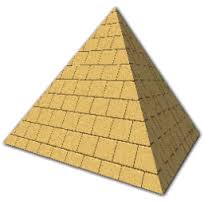 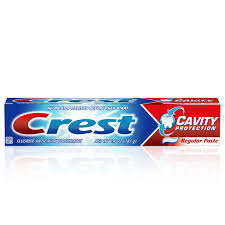 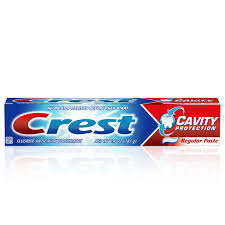 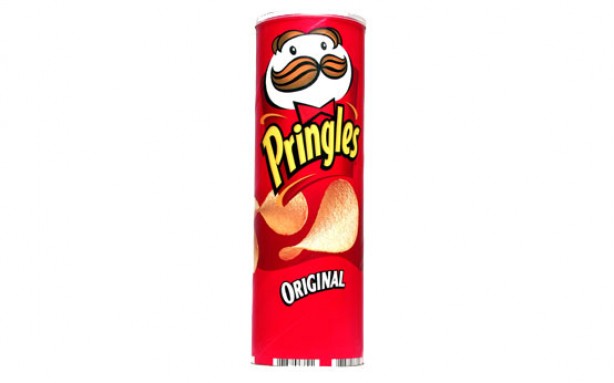 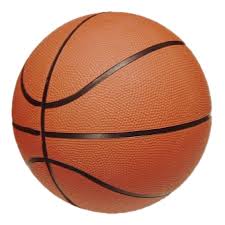 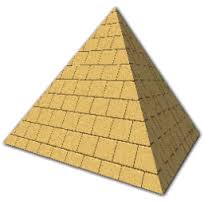 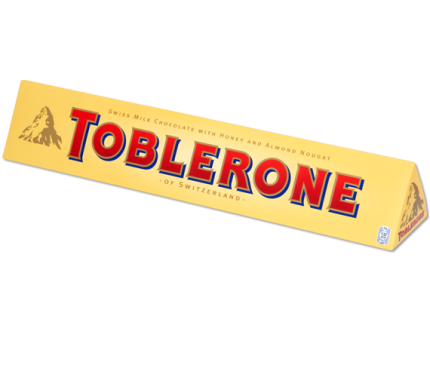 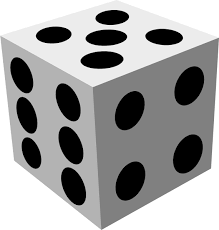 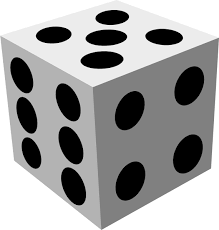 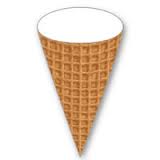 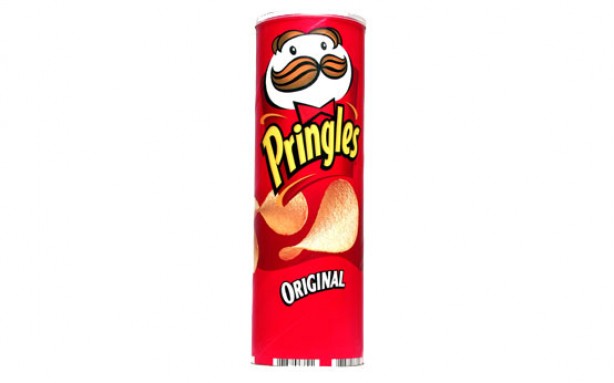 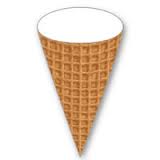 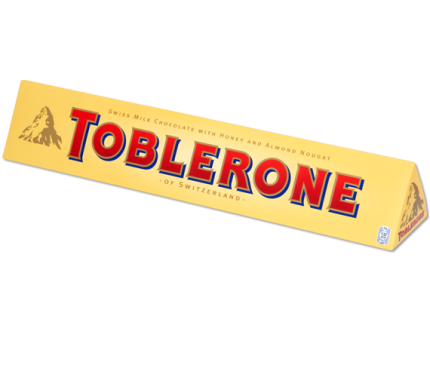 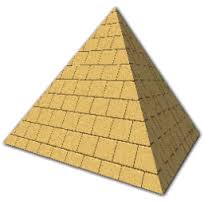 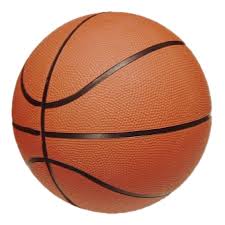 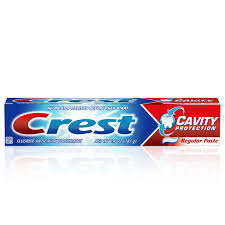 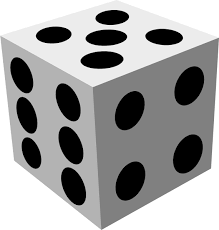 Key Vocabulary I need to know – 
                                      Faces

Vertices 
                                      
                                       Edges
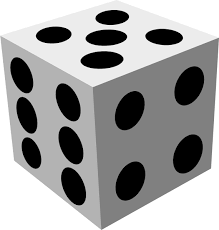 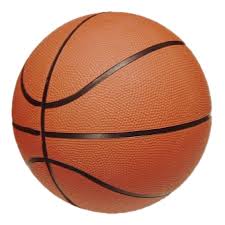 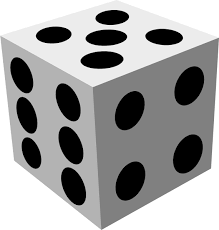 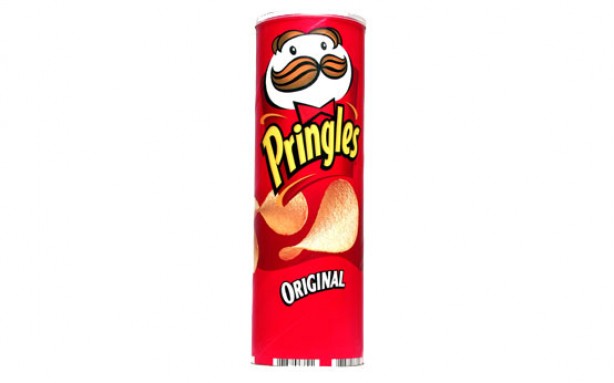 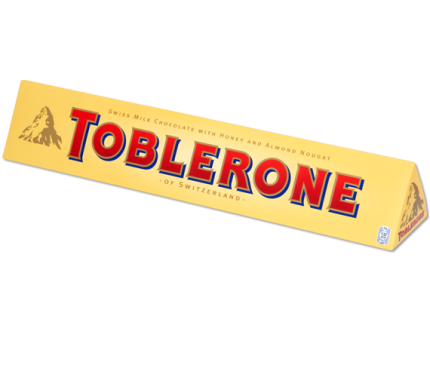 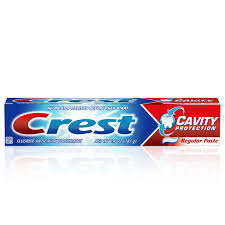 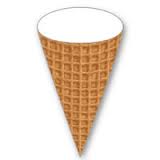 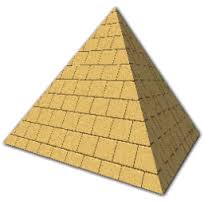 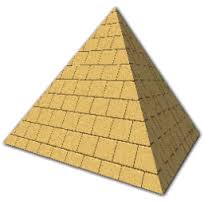 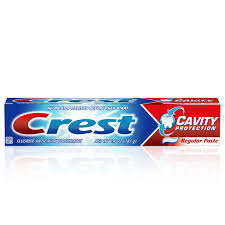 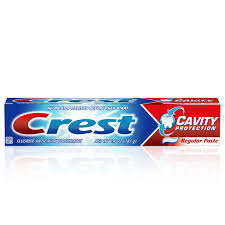 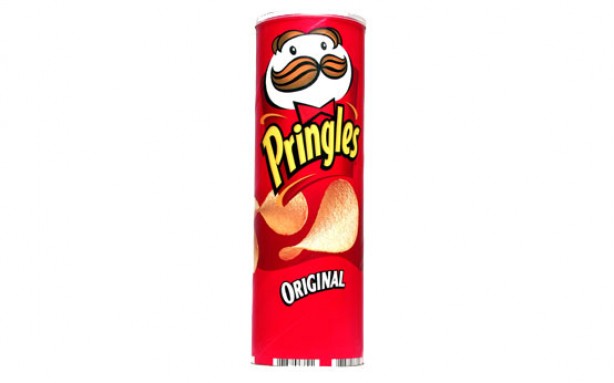 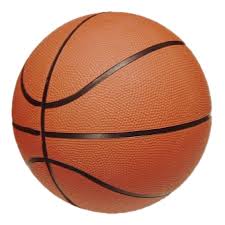 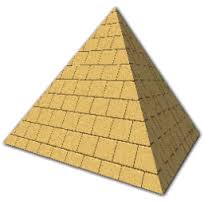 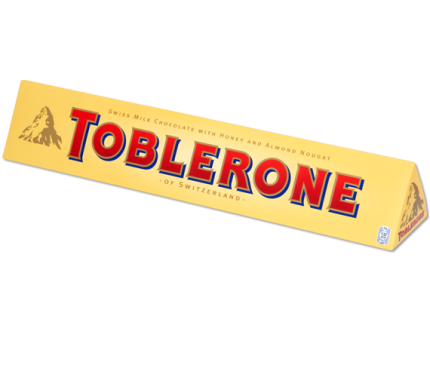 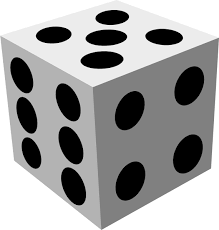 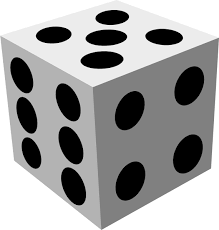 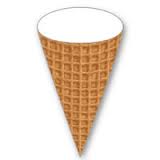 How many vertices?
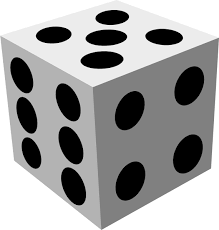 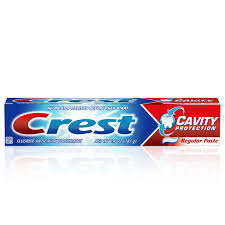 How many vertices?
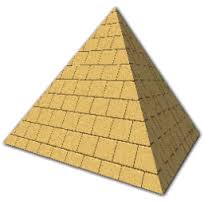 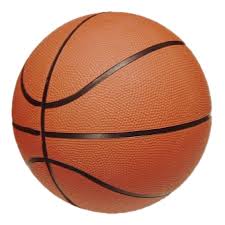 How many vertices?
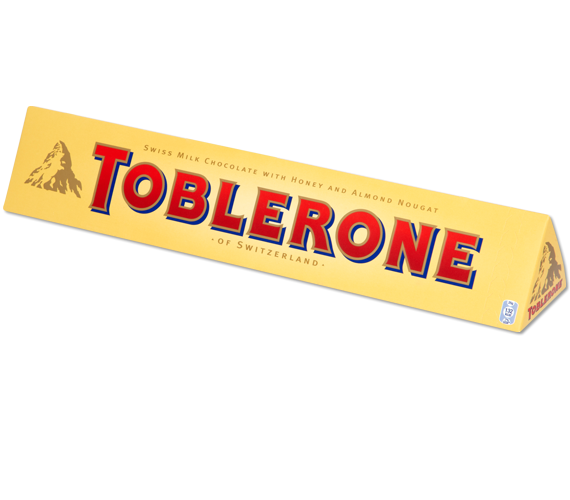 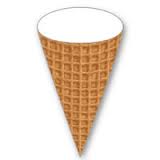 How many faces?
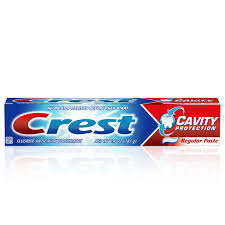 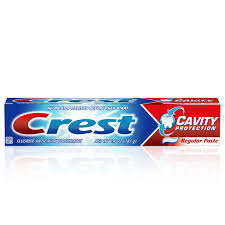 How many faces?
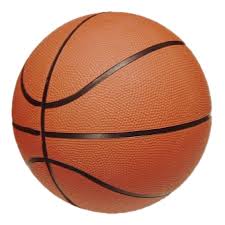 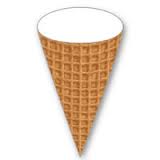 How many faces?
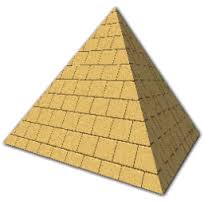 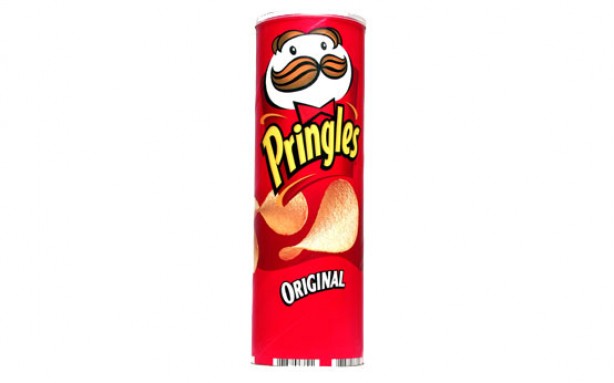 How many edges?
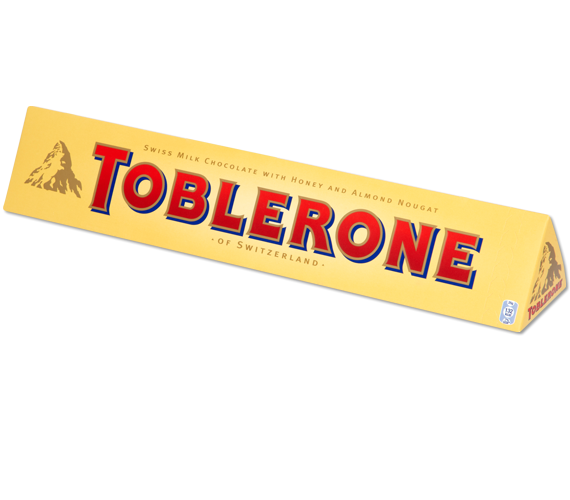 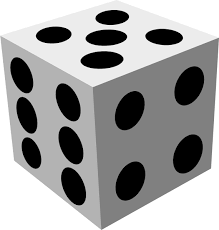 How many edges?
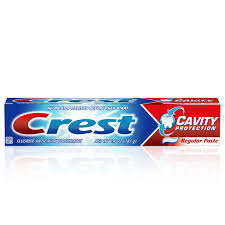 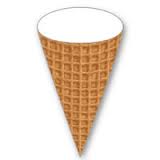 How many edges?
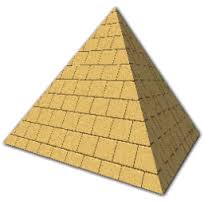 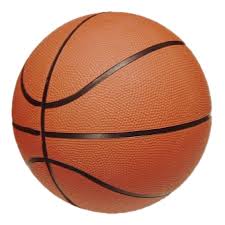 How many vertices?
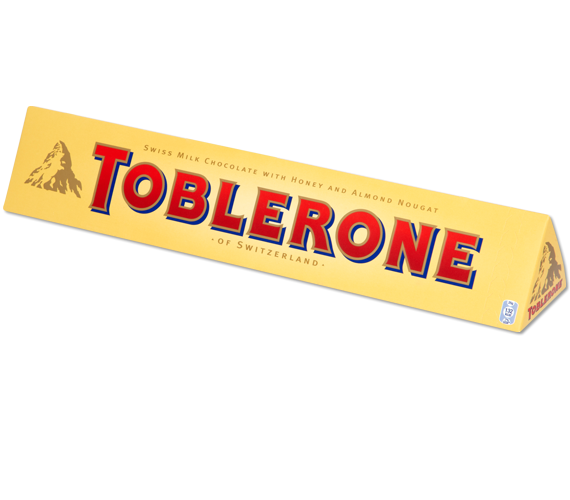 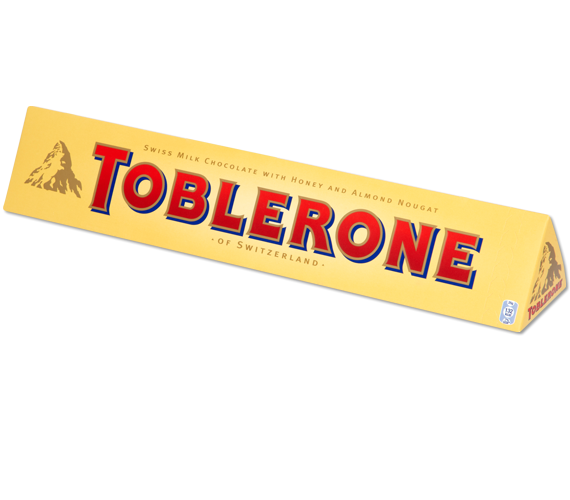 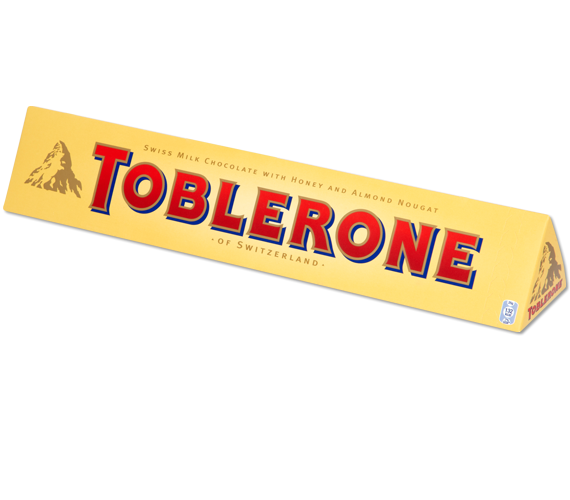 How many vertices?
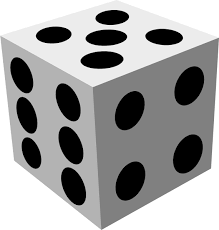 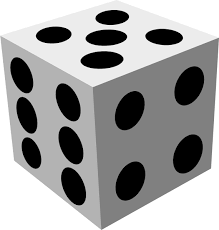 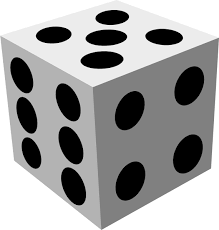 How many vertices?
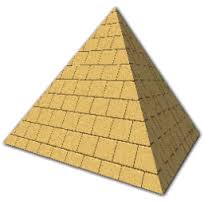 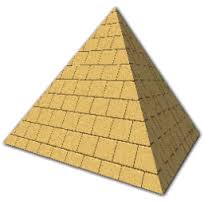 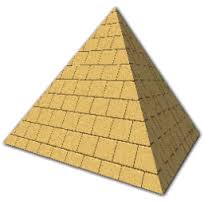 How many faces?
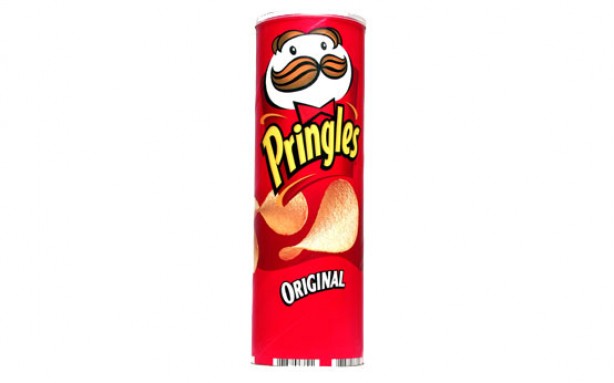 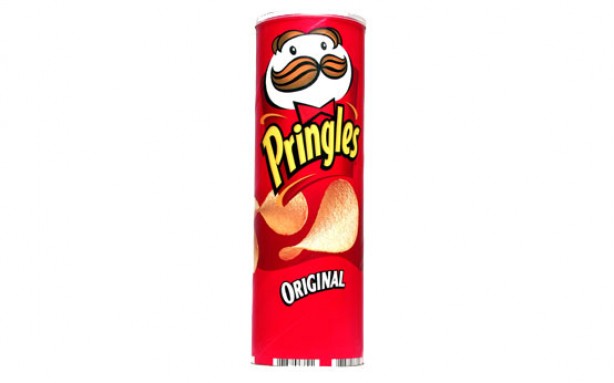 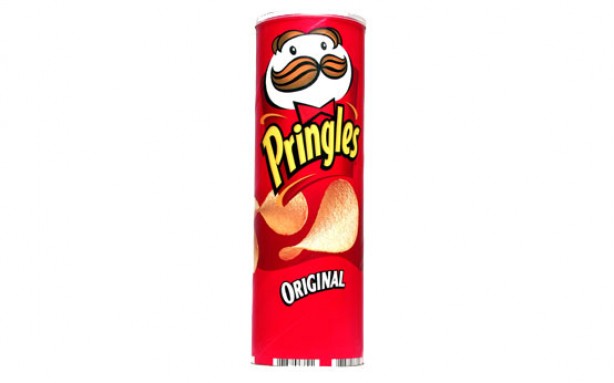 How many faces?
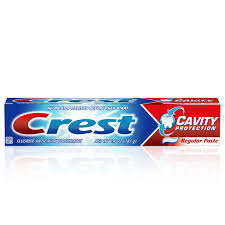 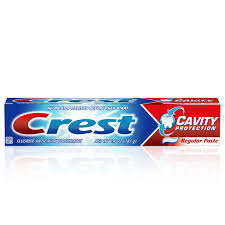 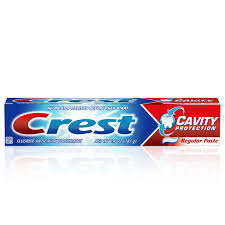 How many faces?
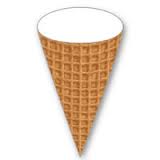 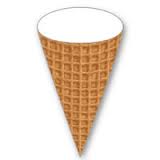 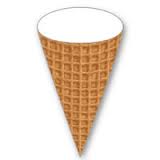 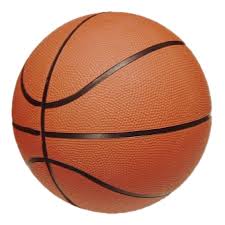 How many edges?
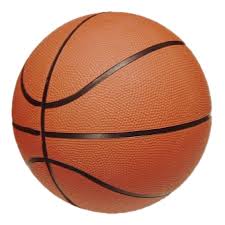 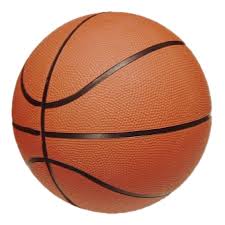 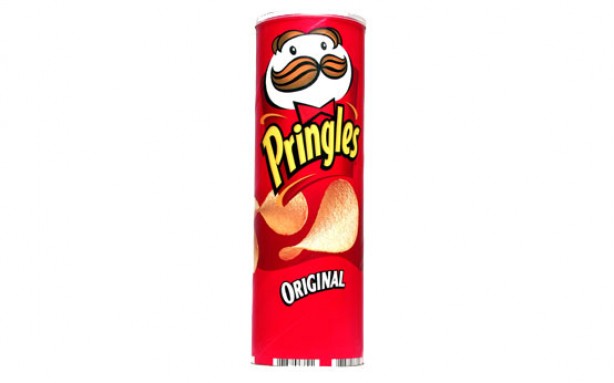 How many edges?
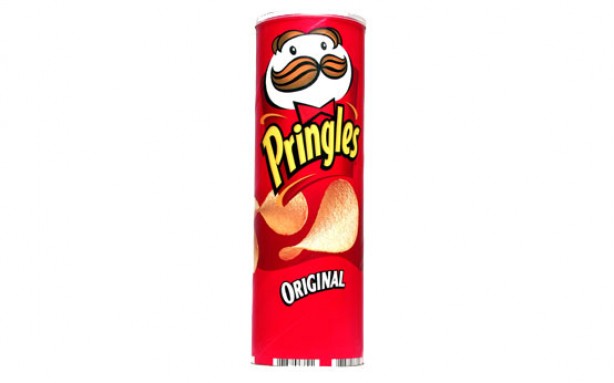 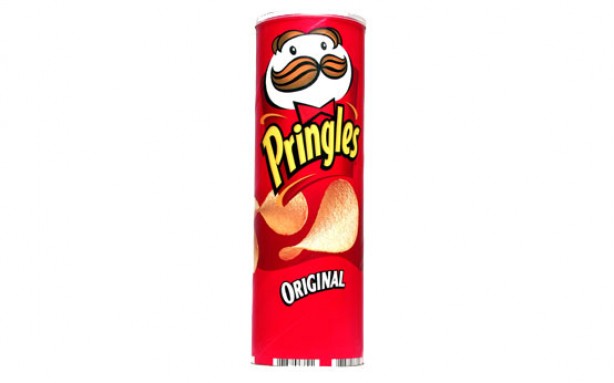 How many edges?
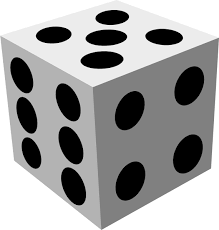 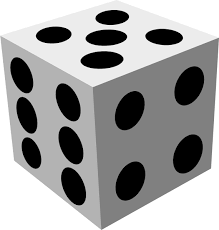 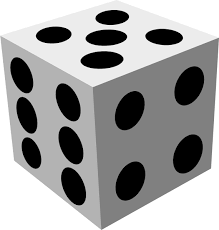 How many vertices?
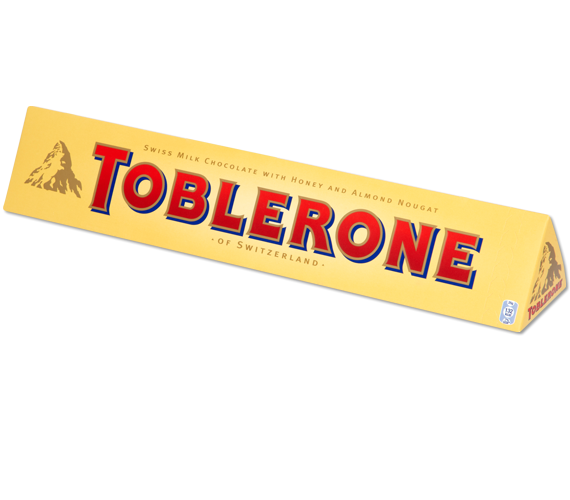 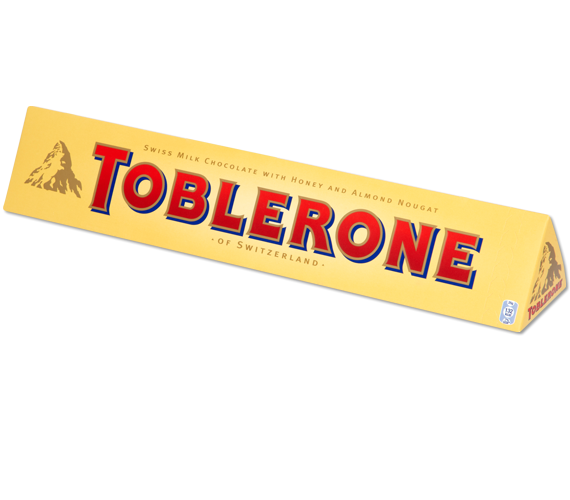 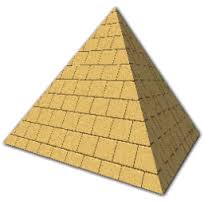 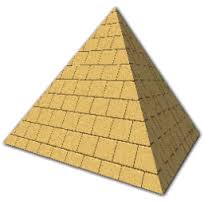 How many faces?
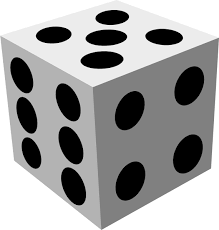 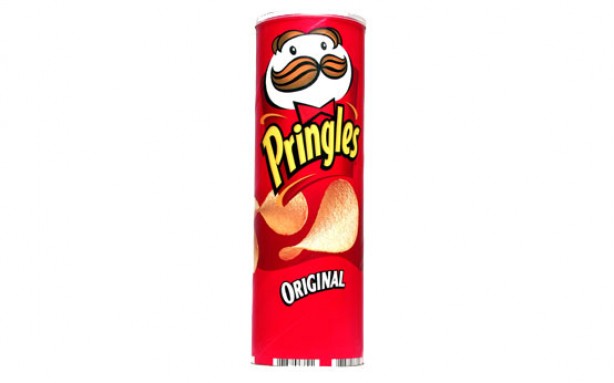 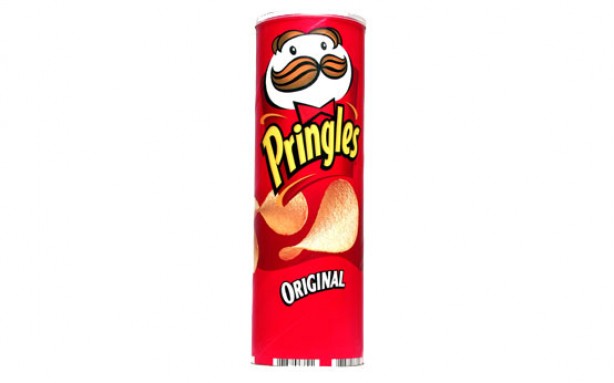 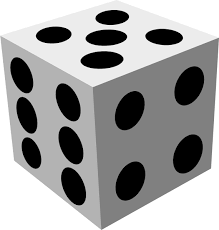 How many edges?
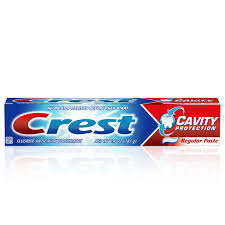 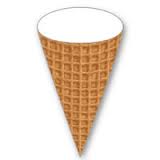 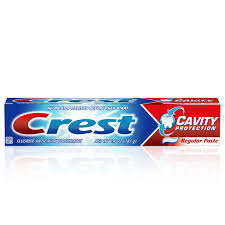 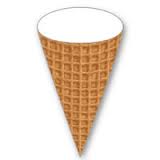 How many vertices?
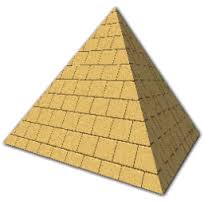 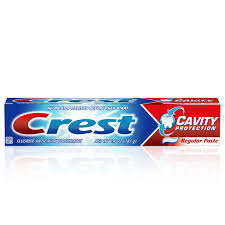 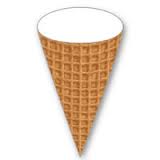 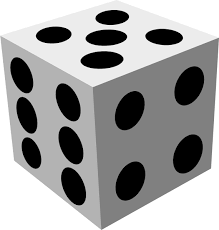 How many faces?
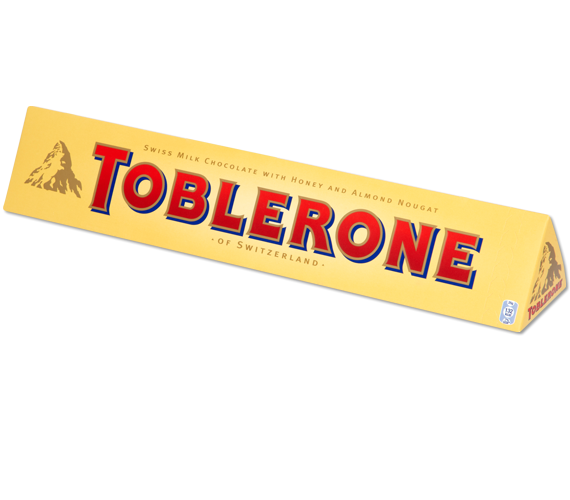 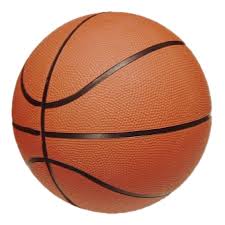 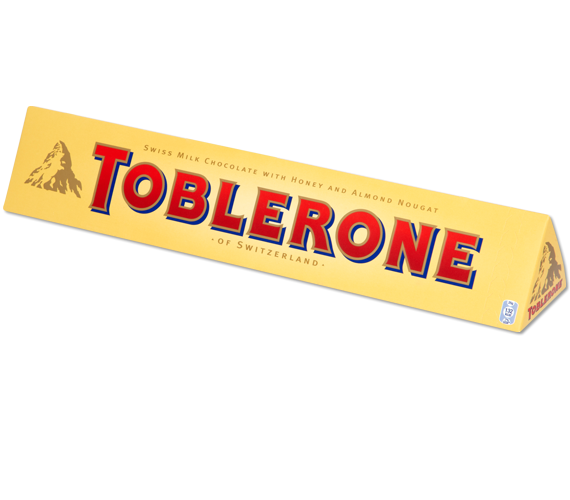 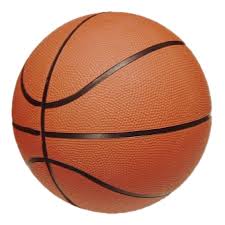 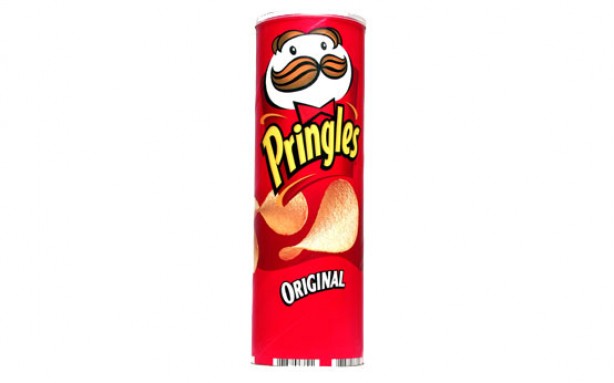 How many edges?
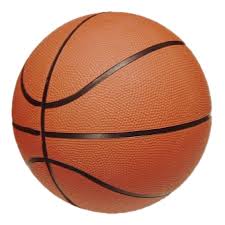 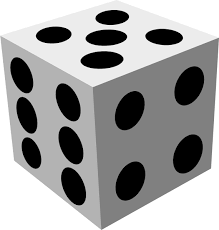 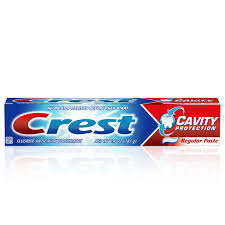 Vertices, edges or faces?
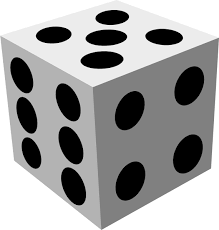 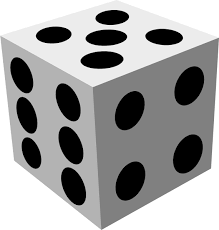 16
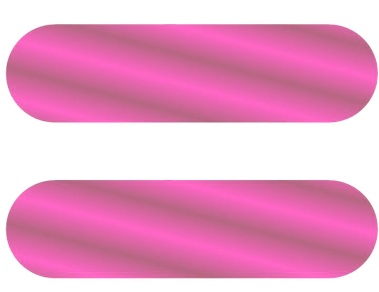 Vertices, edges or faces?
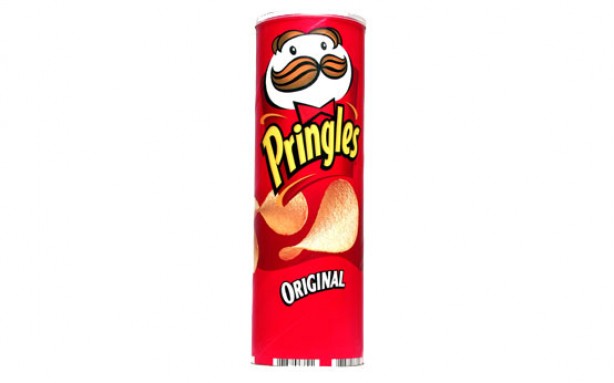 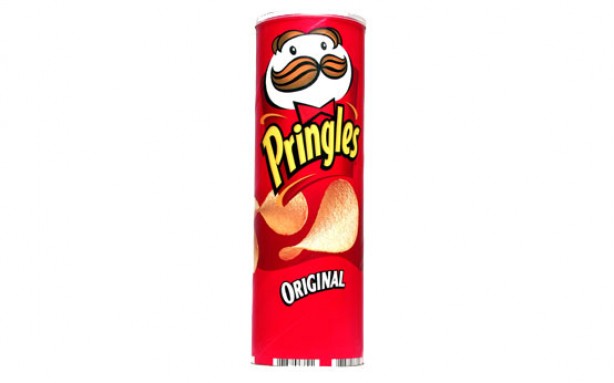 6
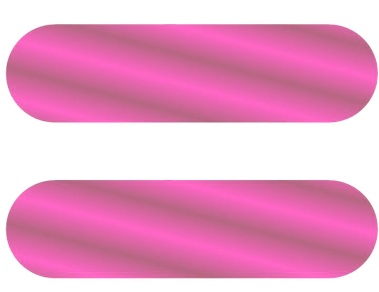 Vertices, edges or faces?
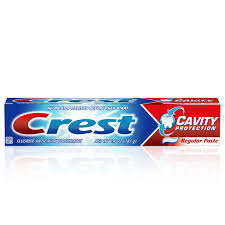 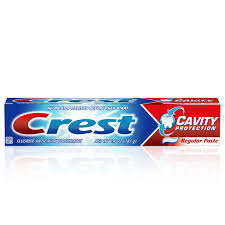 24
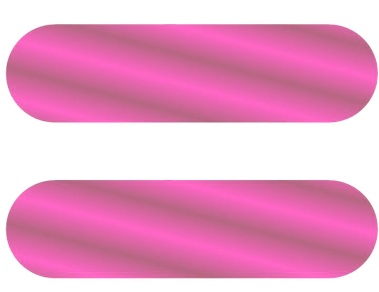 Vertices, edges or faces?
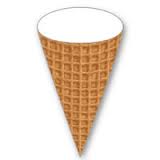 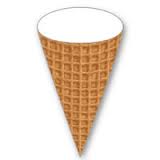 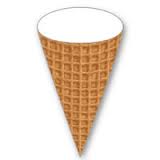 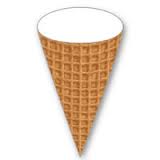 4
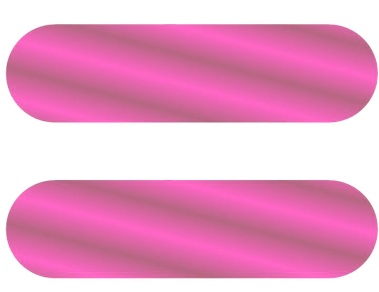 Vertices, edges or faces?
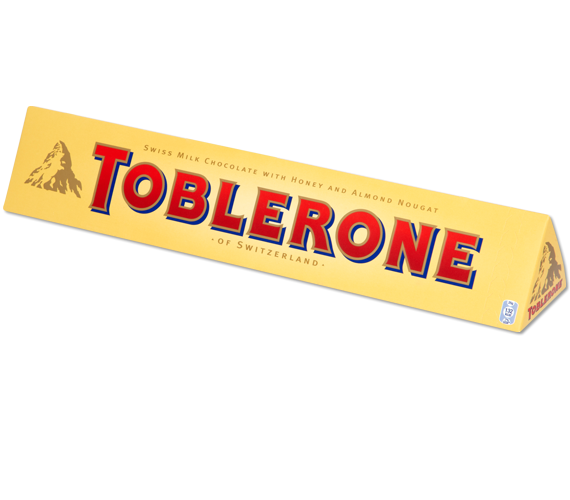 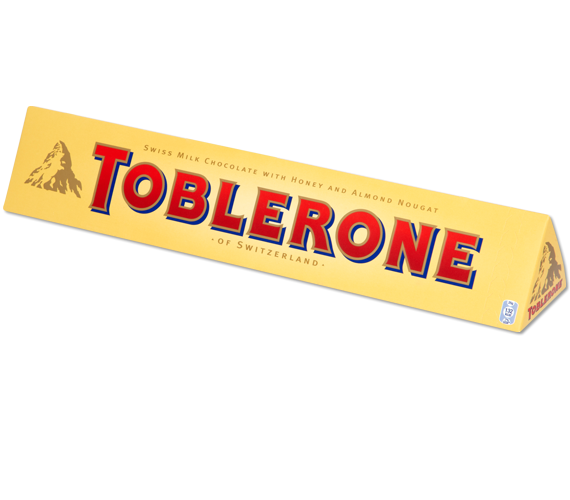 12
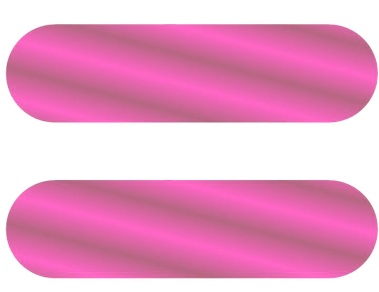 Vertices, edges or faces?
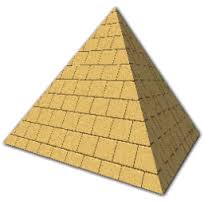 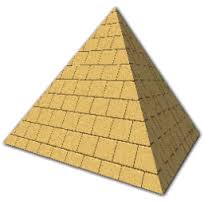 10
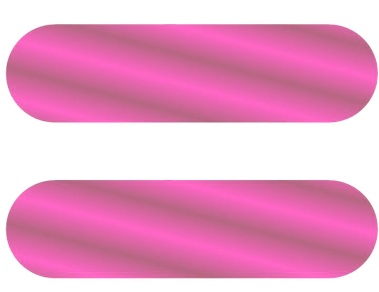